Second Official Language Scholarship Program
Public Services and Procurement Canada
Introduction
2
Program details
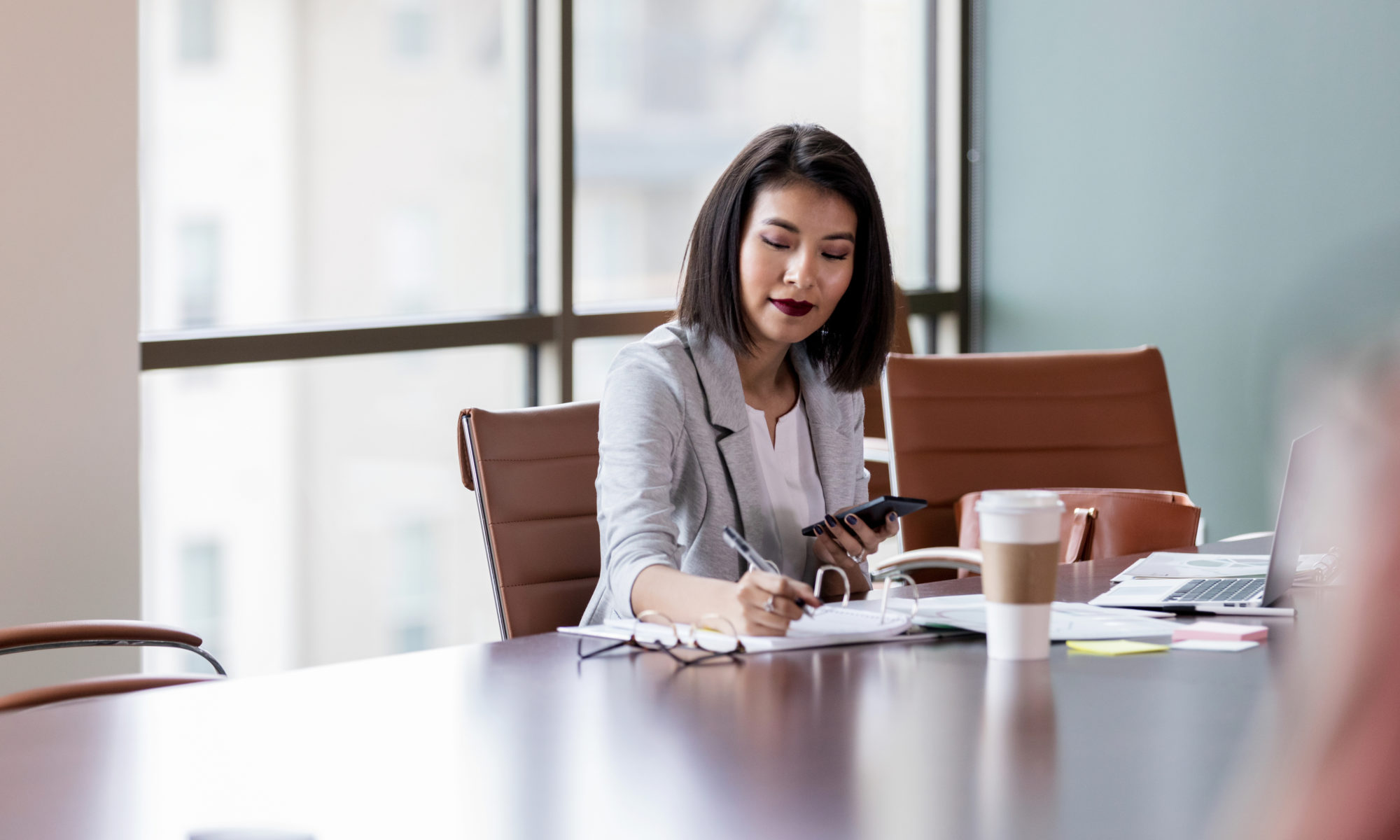 The scholarship finances up to 250 hours of individual language training in either French or English for successful recipients, with the goal of eliminating barriers to career advancement.
Applicants must:
Obtain manager approval to attend training
Ensure that the sector can finance the cost of the training upfront (for reimbursement once invoices are paid)
Understand that there is a commitment of 15-35 hours per week, and training must be completed on or before March 31.
Selection committee is comprised of executive level Diversity and Inclusion ambassadors from branches and regions as well as representatives from the official languages program, diversity and inclusion program, task force on anti-racism and a representative from PSPC's diversity networks.
Selection of recipients follows workforce availability targets and is influenced by departmental gaps.
3
Criteria to participate in the program
Demonstrate they are an indeterminate PSPC employee (all groups and levels except EX).
Self-identify with one or more of the targeted equity-seeking groups including Black and 2SLGBTQIA+.
Have a high level of performance and an interest in learning the second official language in question.
Must be a member of at least one of the following communities: Indigenous Person, Racialized employee, Black employee, member of the 2SLGBTQIA+ community or Person with disability.
Must want to improve both their written and oral skills.
Receive the approval of a manager and director.
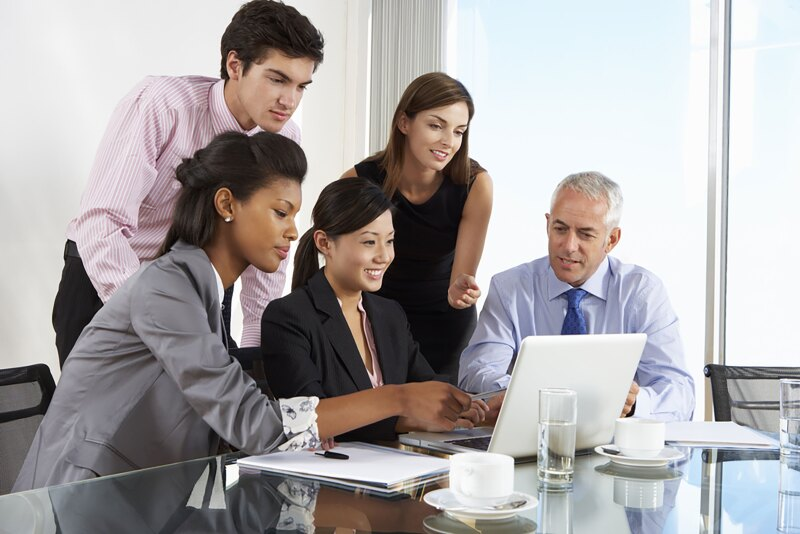 4
Program Benefits / Impacts
5
A few lessons learned
Plan the program budget prior to the beginning of the fiscal year.
Make the application process clear, simple and transparent.
Manage expectations in communication products.
Follow a consistent program cycle.
6
Questions
7